馬太福音 Matthew 11:25-30
25 那時，耶穌說：「父啊，天地的主，我感謝你！因為你將這些事向聰明通達人就藏起來，向嬰孩就顯出來。26 父啊，是的，因為你的美意本是如此。27 一切所有的，都是我父交付我的；
25 At that time Jesus said, “I praise you, Father, Lord of heaven and earth, because you have hidden these things from the wise and learned, and revealed them to little children. 26 Yes, Father, for this is what you were pleased to do. 27 “All things have been committed to me by my Father.
1
除了父，沒有人知道子；除了子和子所願意指示的，沒有人知道父。28 凡勞苦擔重擔的人可以到我這裏來，我就使你們得安息。29 我心裏柔和謙卑，你們當負我的軛，學我的樣式；這樣，你們心裏就必得享安息。
No one knows the Son except the Father, and no one knows the Father except the Son and those to whom the Son chooses to reveal him. 28 “Come to me, all you who are weary and burdened, and I will give you rest. 29 Take my yoke upon you and learn from me, for I am gentle and humble in heart, and you will find rest for your souls.
2
30 因為我的軛是容易的，我的擔子是輕省的。」
30 For my yoke is easy and my burden is light.”
3
真正的安息True Rest
馬太福音 Matthew 11:27-30
[Speaker Notes: https://en.wikipedia.org/wiki/Fall_of_Mosul]
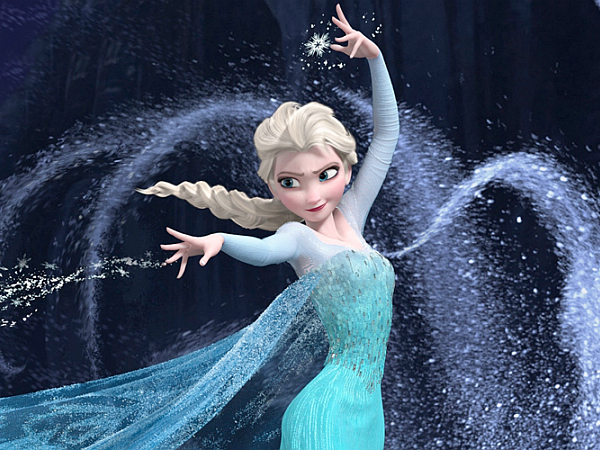 Let it Go随它吧
5
Be the good girl you always had to be…Let it go, let it goCan’t hold you back anymore…
No right, no wrong, no rules for me, I'm free!...
Let it go, let it go, That perfect girl is gone
一直以來我要做乖女孩…
隨它吧,隨它吧,我不能再抑制…
無對, 無錯也無任何規條, 我自由了.
隨它吧,隨它吧, 這完美的女孩消失了.
6
1. 為什麼人停不下來?Why are We Restless? (28)
Matthew 11:28 
28 凡勞苦擔重擔的人可以到我這裏來，我就使你們得安息。 
28 “Come to me, all you who are weary and burdened, and I will give you rest.
7
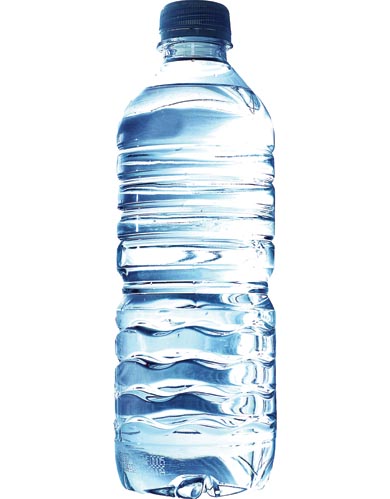 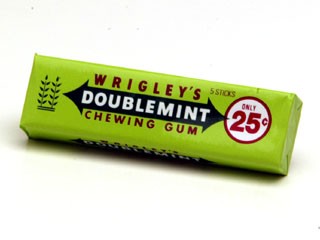 8
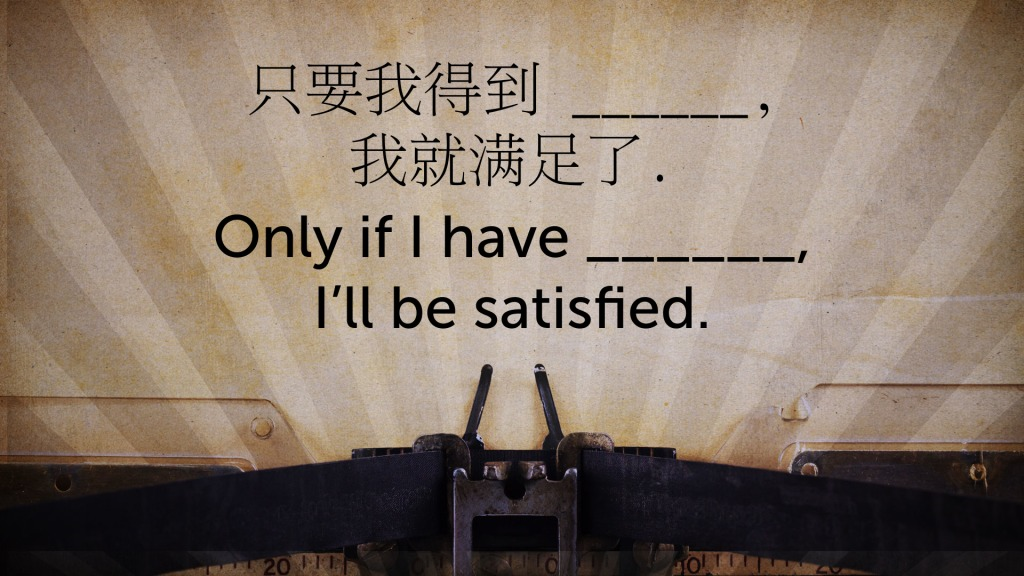 9
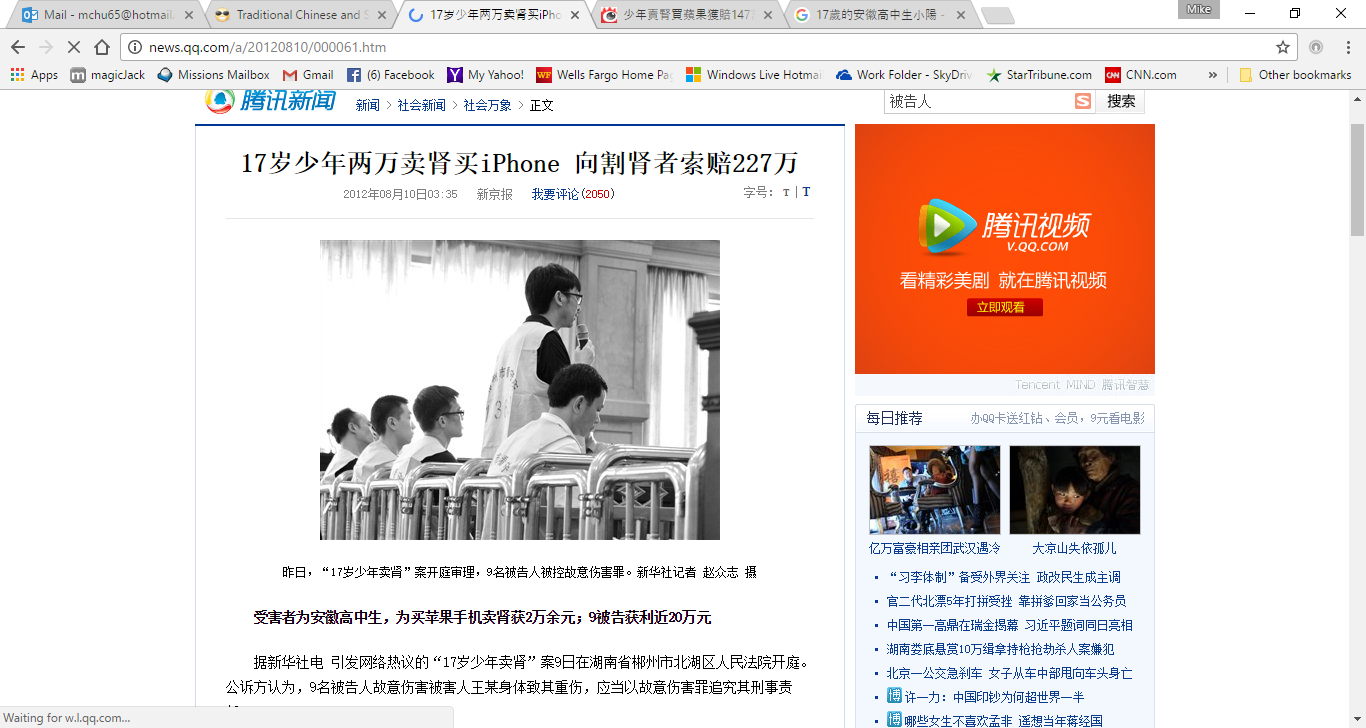 10
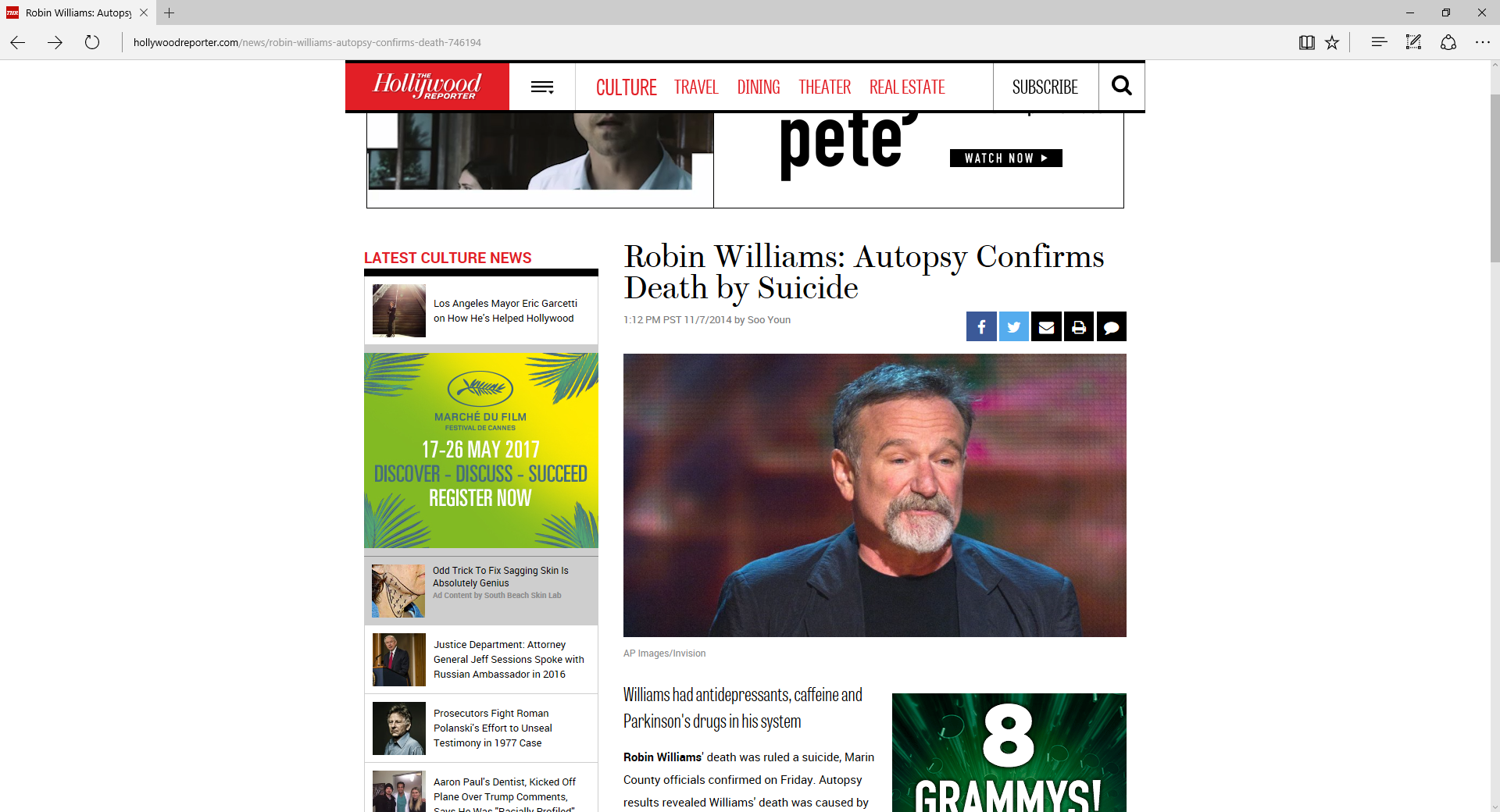 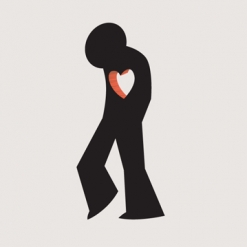 11
[Speaker Notes: http://www.hollywoodreporter.com/news/robin-williams-autopsy-confirms-death-746194]
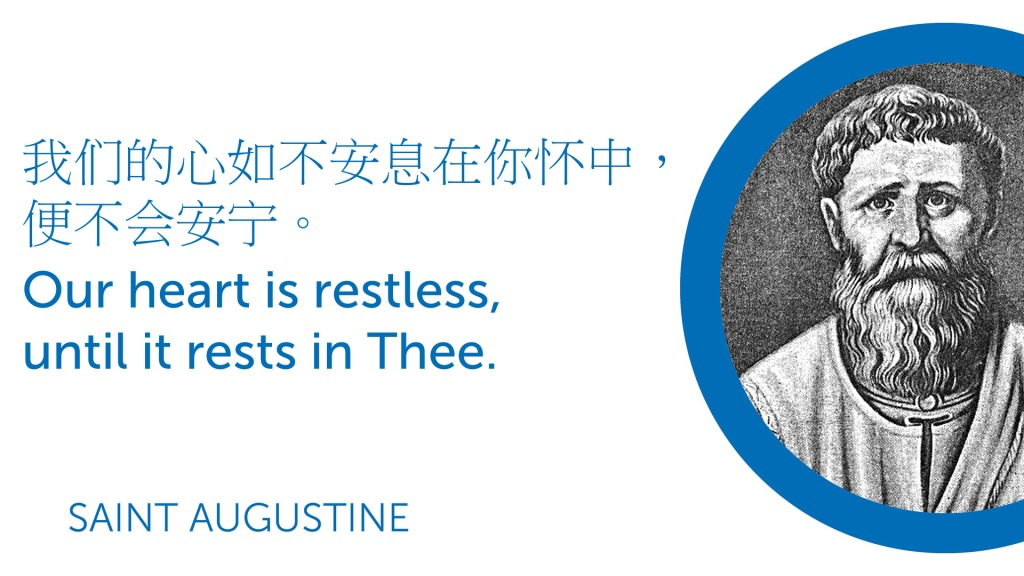 12
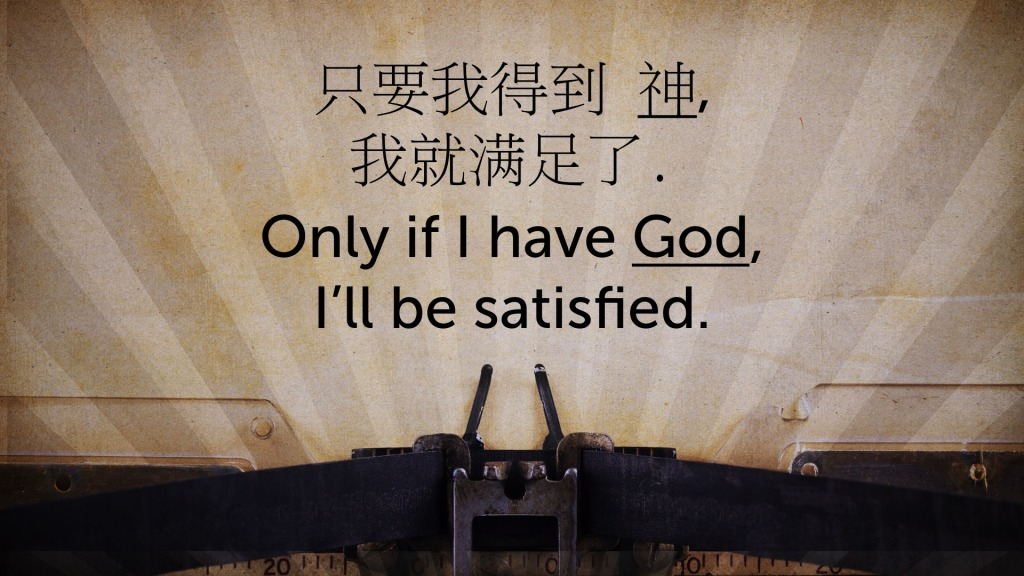 13
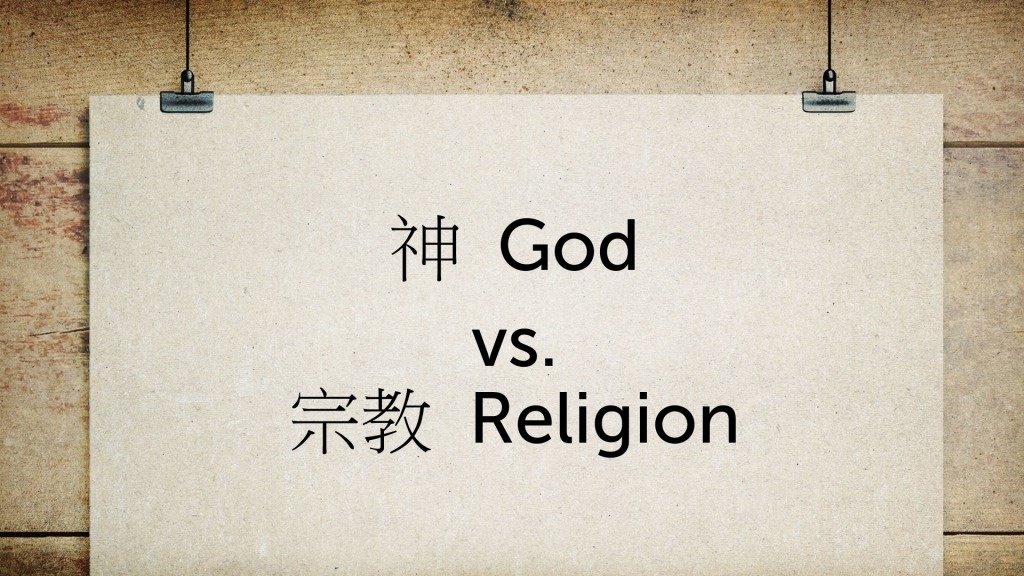 14
2. 在哪裡找到真安息? (27-28)Where Can I Find True Rest?
15
1 Corinthians 15:17–19 
17 基督若沒有復活，你們的信便是徒然，你們仍在罪裏。18 就是在基督裏睡了的人也滅亡了。19 我們若靠基督只在今生有指望，就算比眾人更可憐。 
17 And if Christ has not been raised, your faith is futile; you are still in your sins. 18 Then those also who have fallen asleep in Christ are lost. 19 If only for this life we have hope in Christ, we are of all people most to be pitied.
16
Romans 7:10  
10 那本來叫人活的誡命，反倒叫我死； 
10 I found that the very commandment that was intended to bring life actually brought death.
17
2. 在哪裡找到真安息? (27-28)Where Can I Find True Rest?
Matthew 11:27 
27 一切所有的，都是我父交付我的；除了父，沒有人知道子；除了子和子所願意指示的，沒有人知道父。 
27 “All things have been committed to me by my Father. No one knows the Son except the Father, and no one knows the Father except the Son and those to whom the Son chooses to reveal him.
18
1 John 2:23 
23 凡不認子的，就沒有父；認子的，連父也有了。 
23 No one who denies the Son has the Father; whoever acknowledges the Son has the Father also.
19
2. 在哪裡找到真安息? (27-28)Where Can I Find True Rest?
Matthew 11:28 
28 凡勞苦擔重擔的人可以到我這裏來，我就使你們得安息。 
28 “Come to me, all you who are weary and burdened, and I will give you rest.
20
3. 這真正的安息是什麼? (29-30) What is the This True Rest?
Matthew 11:29 
29 我心裏柔和謙卑，你們當負我的軛，學我的樣式；這樣，你們心裏就必得享安息。 
29 Take my yoke upon you and learn from me, for I am gentle and humble in heart, and you will find rest for your souls.
21
Galatians 5:13 
13 弟兄們，你們蒙召是要得自由，只是不可將你們的自由當作放縱情慾的機會，總要用愛心互相服事。 
13 You, my brothers and sisters, were called to be free. But do not use your freedom to indulge the flesh; rather, serve one another humbly in love.
22
Matthew 11:30 
30 因為我的軛是容易的，我的擔子是輕省的。」 
30 For my yoke is easy and my burden is light.”
23
Romans 8:7  
7 原來體貼肉體的，就是與上帝為仇；因為不服上帝的律法，也是不能服， 
7 The mind governed by the flesh is hostile to God; it does not submit to God’s law, nor can it do so.
1 John 5:18 
18 我們知道凡從上帝生的，必不犯罪，
18 We know that anyone born of God does not continue to sin;
24
Galatians 5:16  
16 我說，你們當順著聖靈而行，就不放縱肉體的情慾了。 
16 So I say, walk by the Spirit, and you will not gratify the desires of the flesh.
25
3. 這真正的安息是什麼? (29-30) What is the This True Rest?
Matthew 11:29 
29 我心裏柔和謙卑，你們當負我的軛，學我的樣式；這樣，你們心裏就必得享安息。 
29 Take my yoke upon you and learn from me, for I am gentle and humble in heart, and you will find rest for your souls.
26
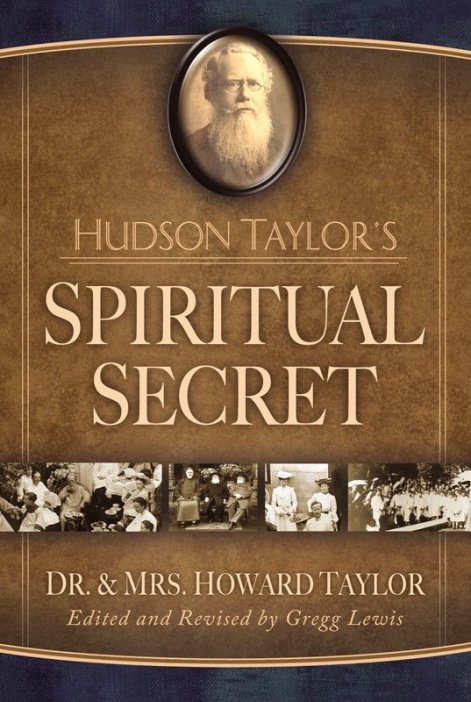 “People are perishing, and God is so blessing the work,” he wrote to his father. “But we are wearing down and must have help....”
27
交換的生命 The Exchanged Life
“怎樣才可以使我們的信心增強？… 信心不是靠掙扎去贏得的……只需仰望那可信靠的主，完全安息在愛子裡，從今時直到永遠。”
“How then to have our faith increased? … Not a striving to have faith... but a looking off to the faithful one seems all we need; a resting in the loved one entirely, for time and for eternity.”
28
‘如何使信心更加穩固？不是靠己力去強求，而是靠安息在可靠的主身上。’
‘But how to get faith strengthened? Not by striving after faith, but by resting on the faithful one.’
29
最甘美的一部分，就是能夠與主聯合所得的安息了。我不再為事情憂慮，因為我知道他能夠把他的旨意付諸實行，而他的旨意也是我的。
The sweetest part…is the rest which full identification with Christ brings. I am no longer anxious about anything, as I realize this; for he, I know, is able to carry out his will, and his will is mine.
30
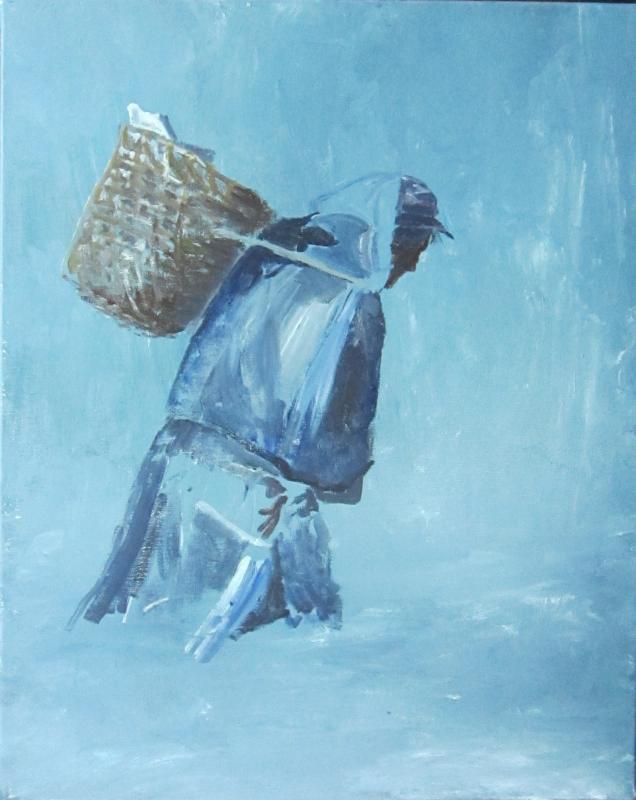 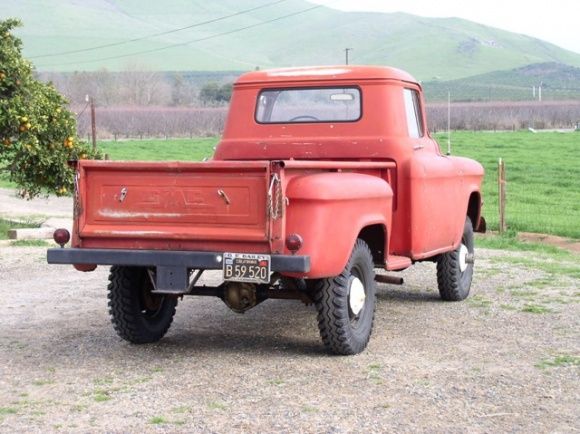 31